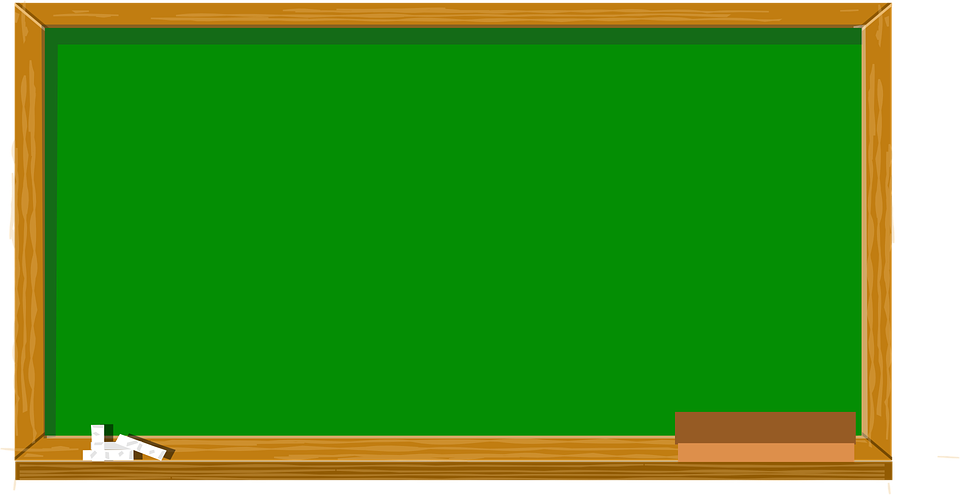 Трэнажор па беларускай мове 2 клас
«Правапіс слоў з парнымі зычнымі гукамі ў сярэдзіне і на канцы слоў»
ПАЧЫНАЙ
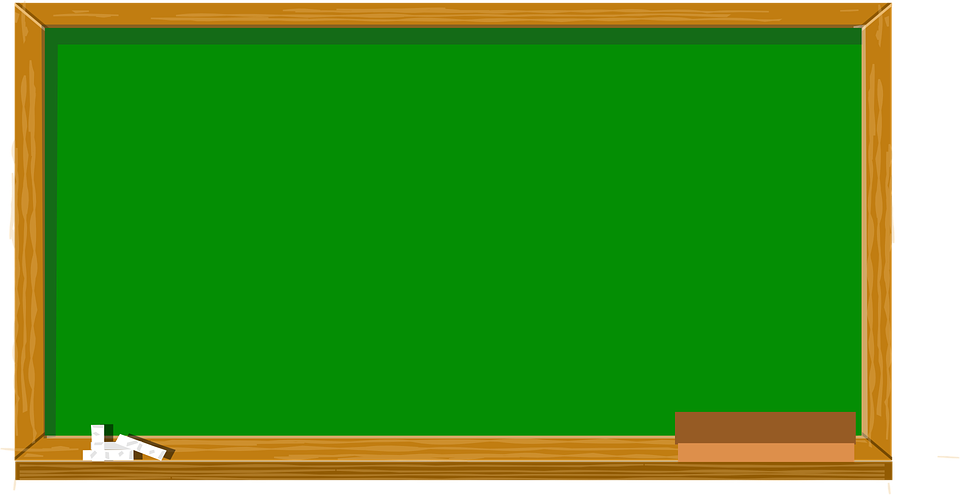 Дарагі  сябар!
Маша вырашыла вывучаць беларускую мову,але ёй патрэбна твая дапамога. Дапамажы  Машы  
выканаць заданні.
Поспехаў!
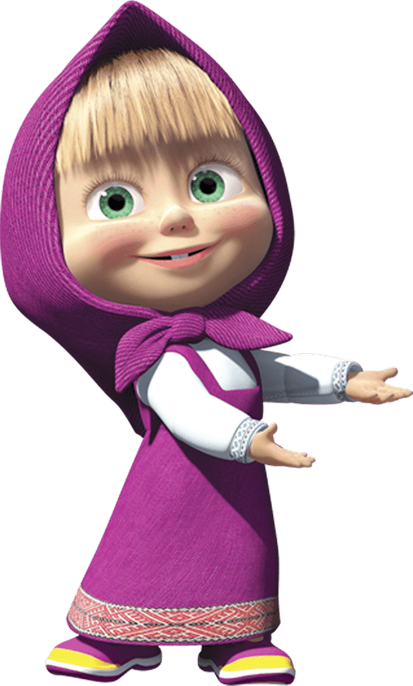 Далей
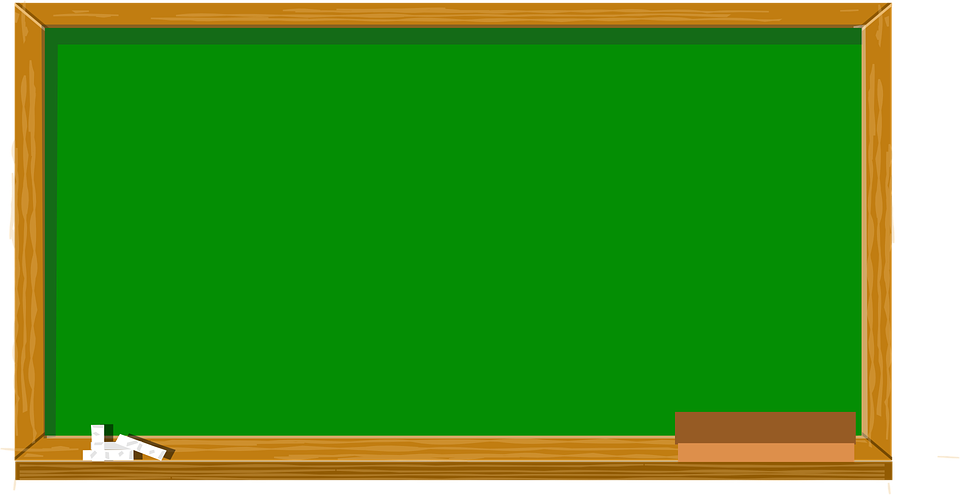 Выбяры заданне :
Устаў прапушчаныя літары;           
Знайдзі памылкі ў словах;
Знайдзі памылкі ў сказах;
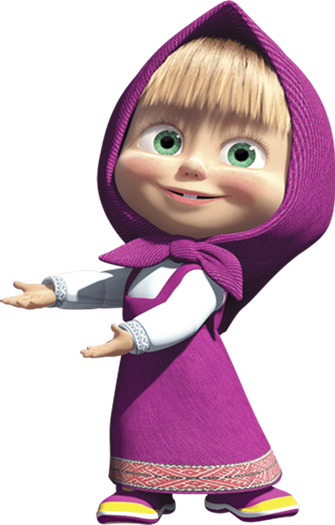 Далей
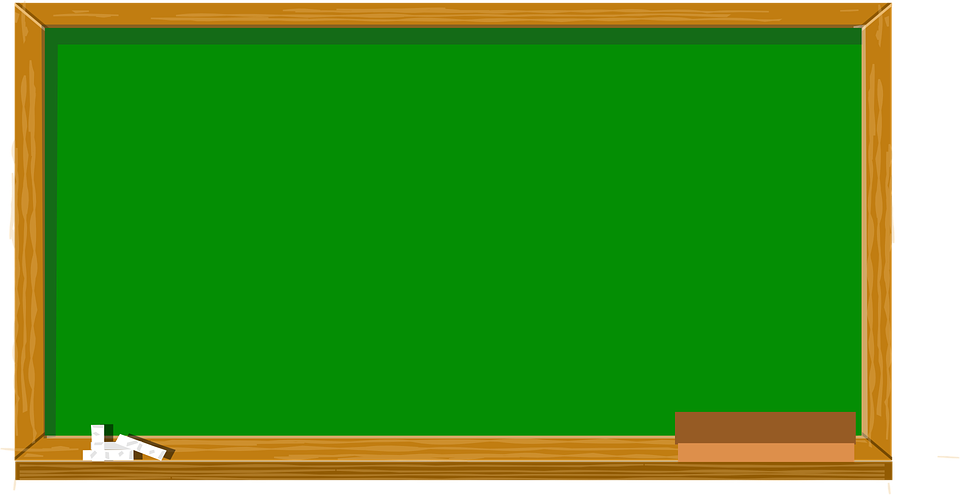 ягадкі
бяроска
дубкі
грыпкі
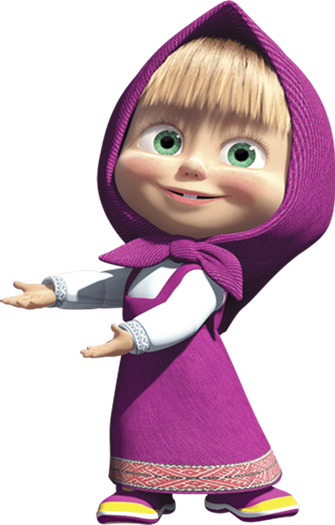 Далей
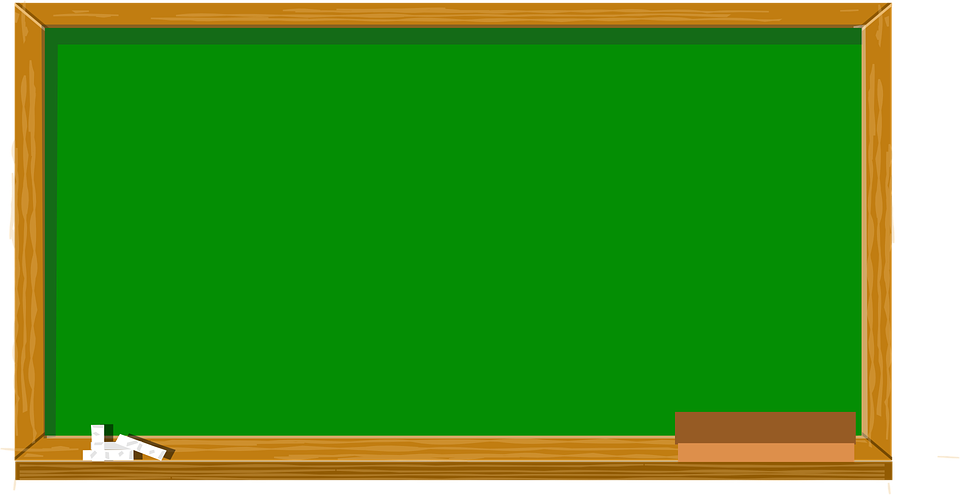 каска
стужка
рыбка
сцешка
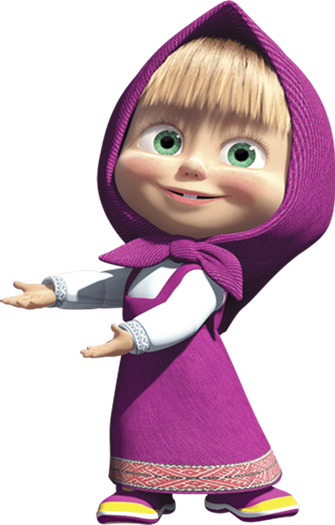 Далей
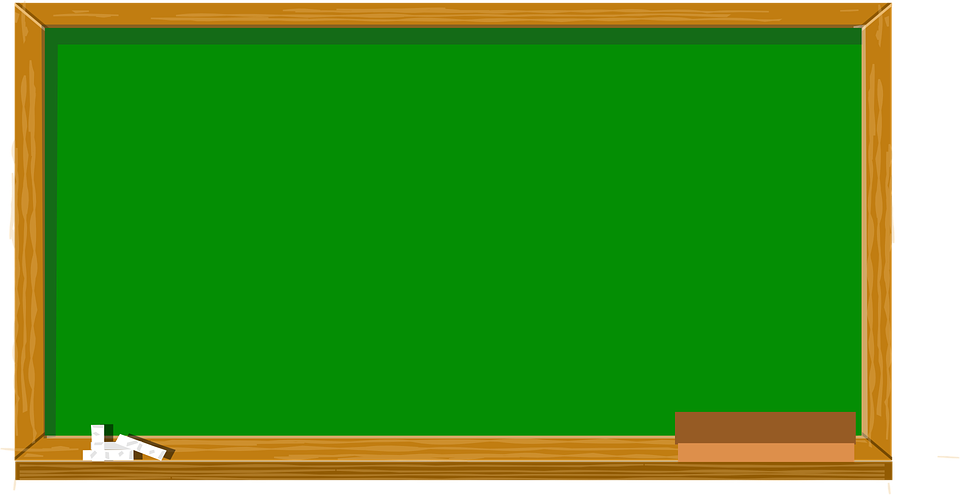 горад
сад
снех
марос
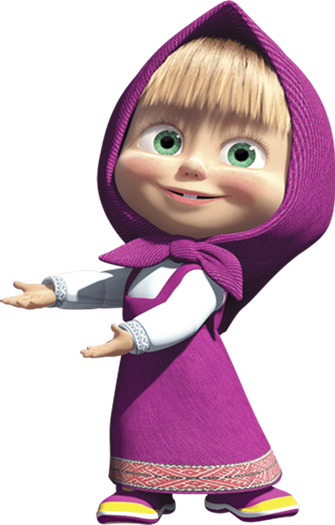 Далей
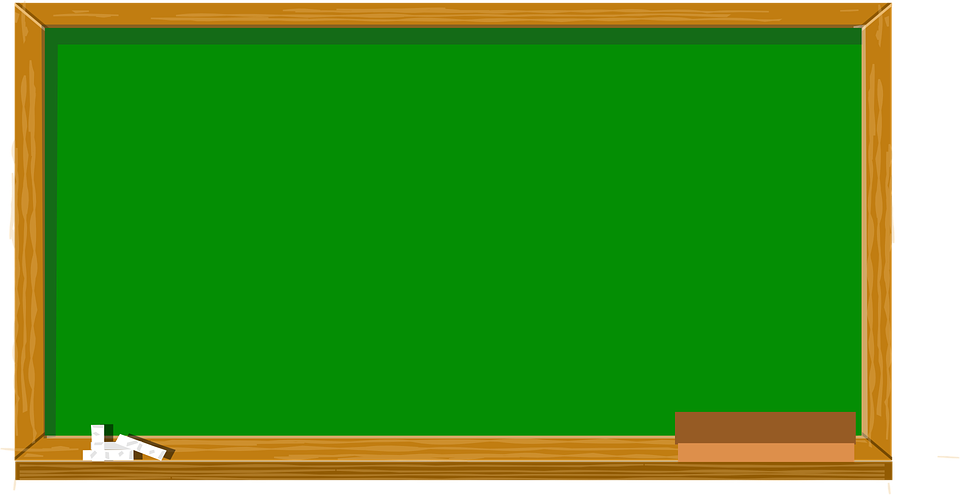 мёд
гарбус
луг
хлеп
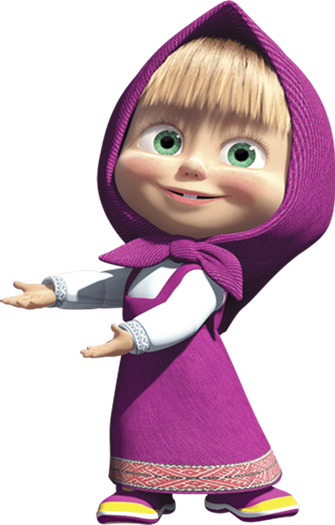 Далей
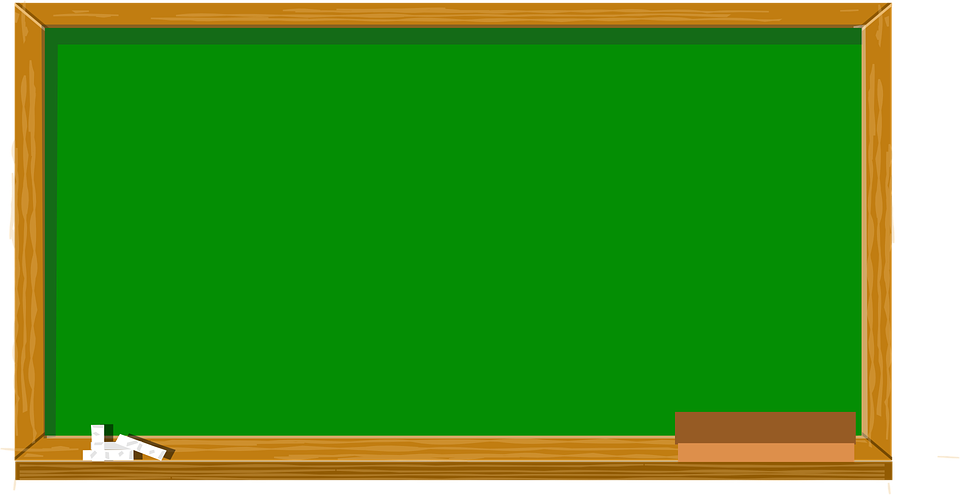 птужка
дзюпка
чародка
вёска
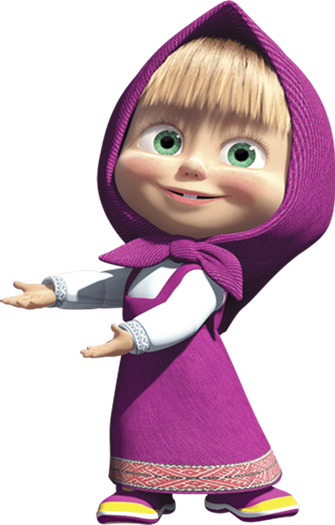 Далей
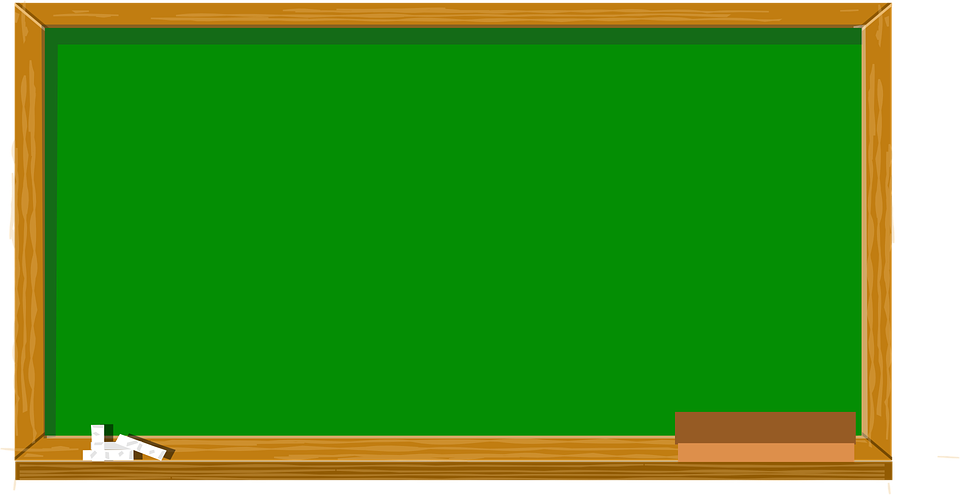 будка
лышка
павозка
загатка
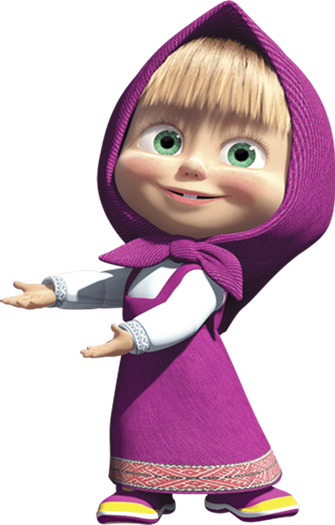 Далей
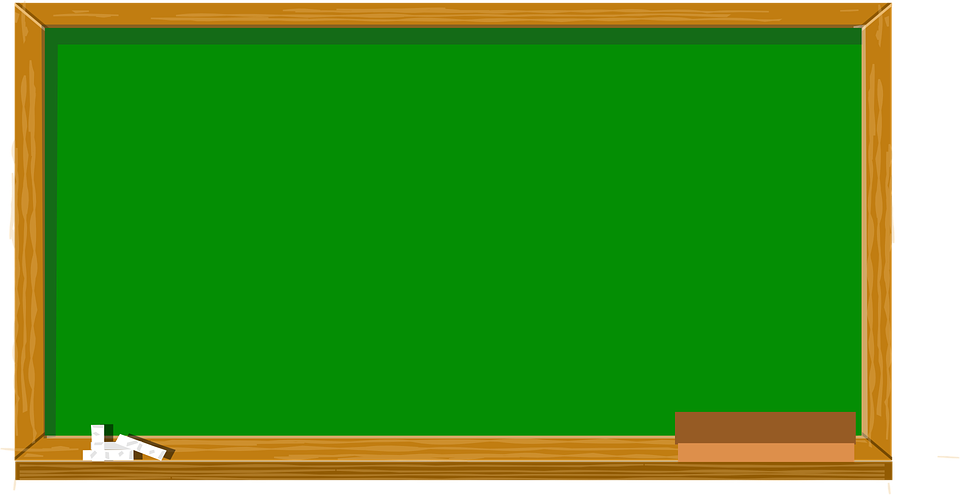 салоткі
рэдкі
лёгкі
ніскі
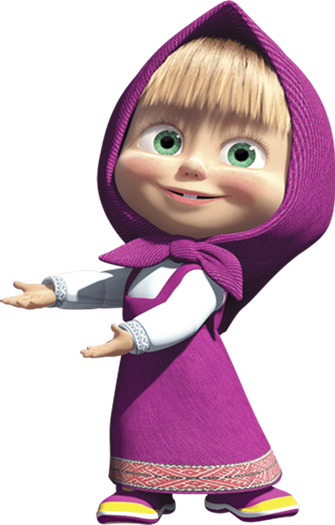 Далей
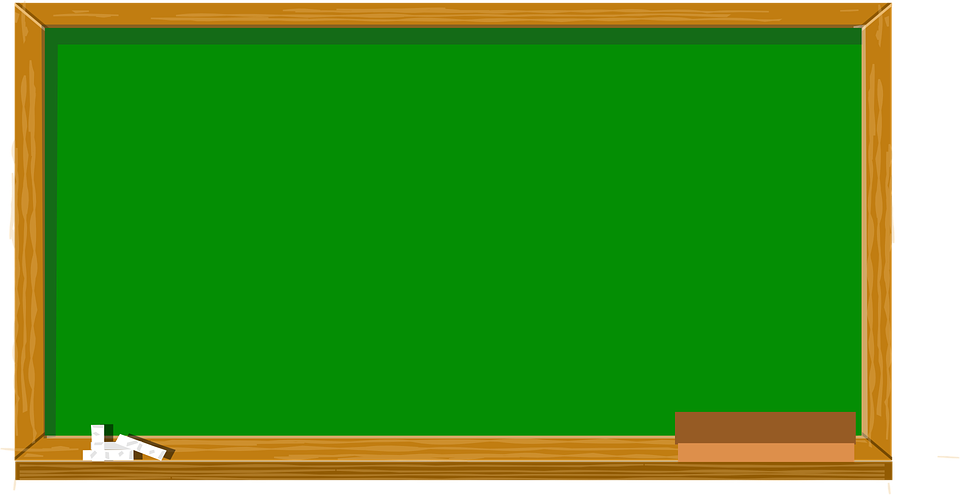 дзедка
бабка
рыпка
мыжка
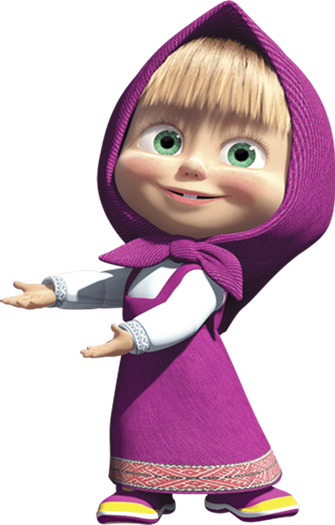 Далей
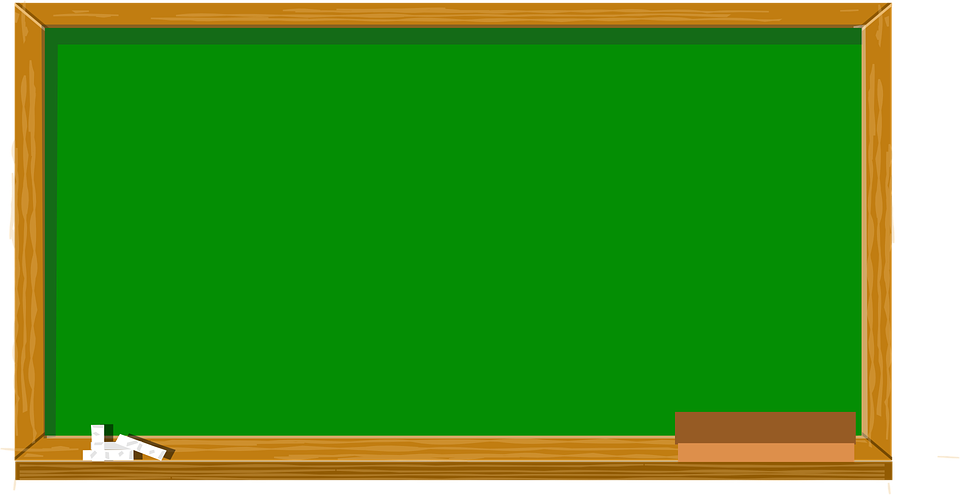 кнішка
прыкаска
загадка
казка
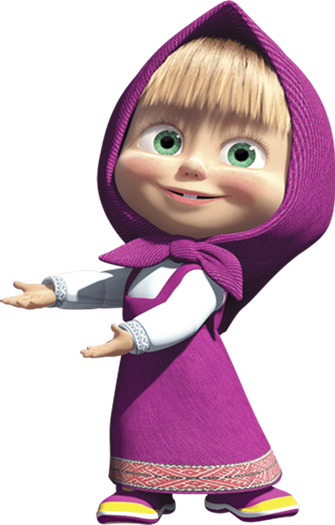 Далей
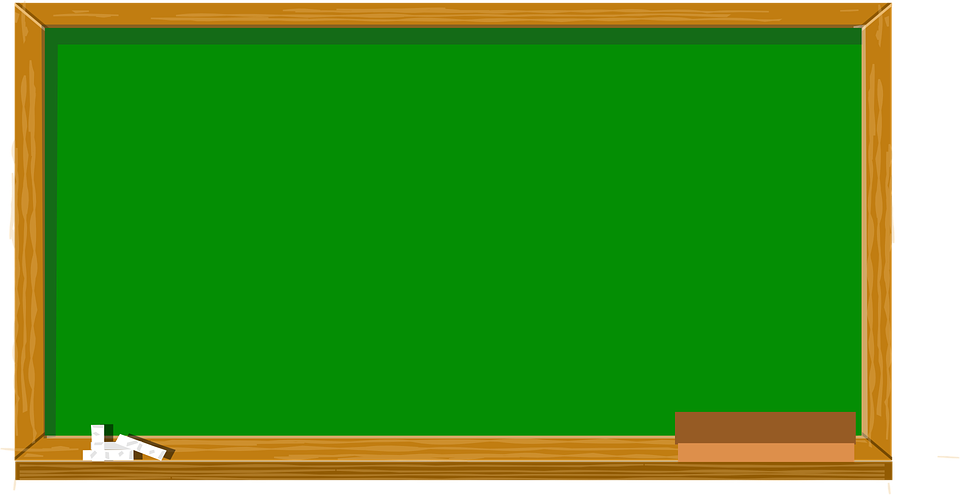 жапка
лапка
шапка
галупка
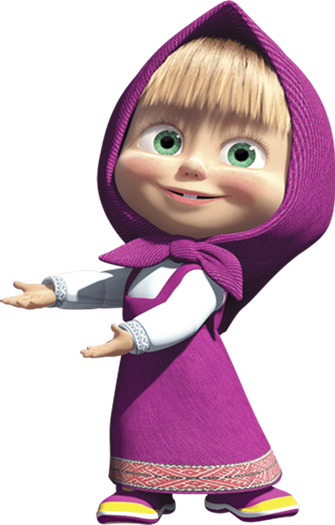 Далей
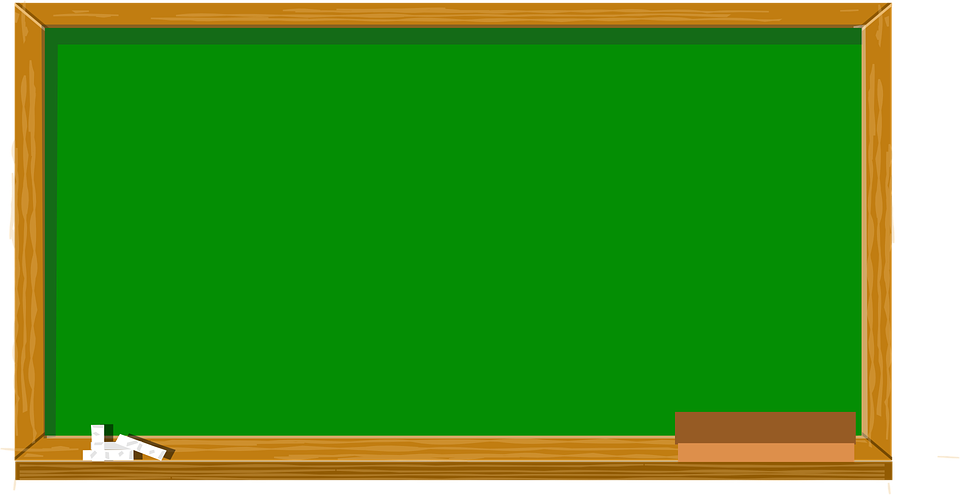 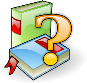 падужка
укаска
дзядзька
паводка
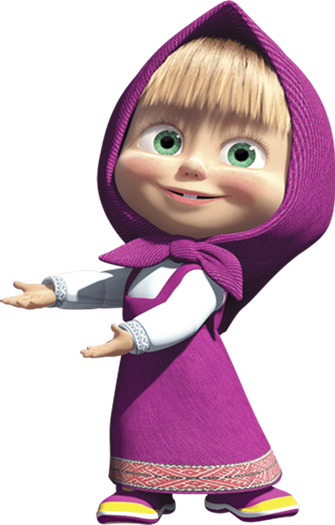 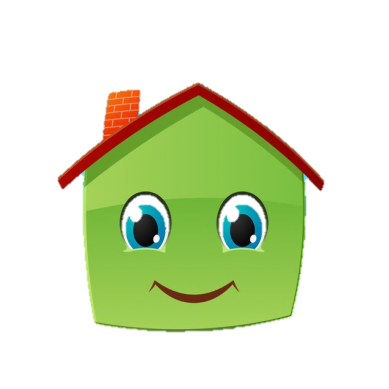 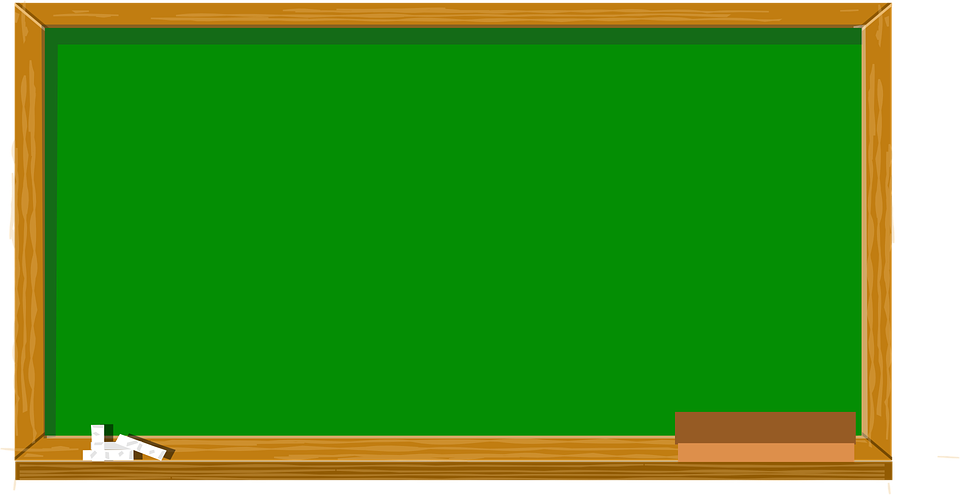 На дварэ лютуе
марос.
Лёд скаваў рэкі.
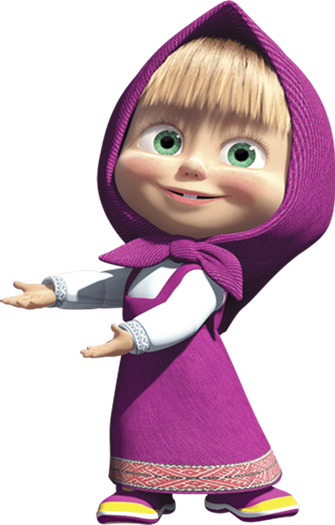 Далей
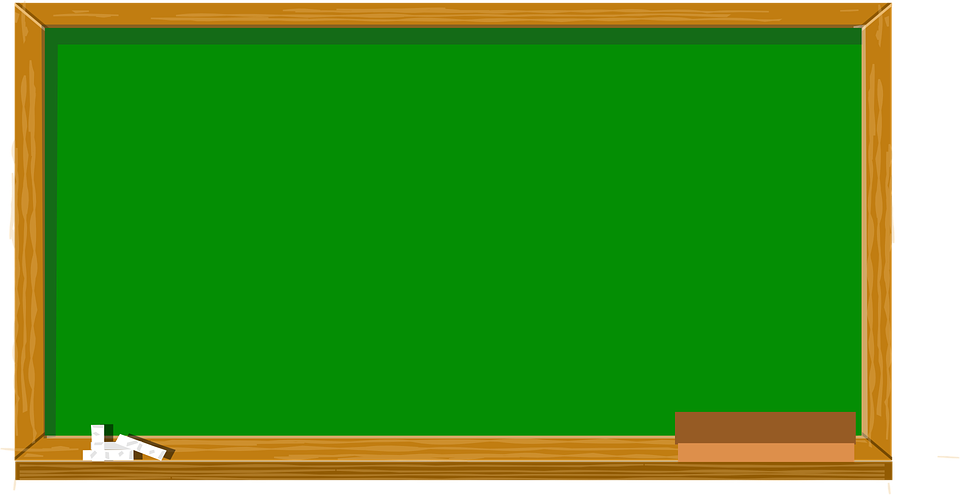 Адляталі  ў  цёплыя  краіны
птужкі.
Пусцелі палі і лугі.
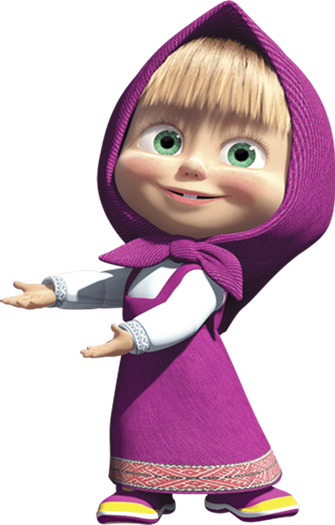 Далей
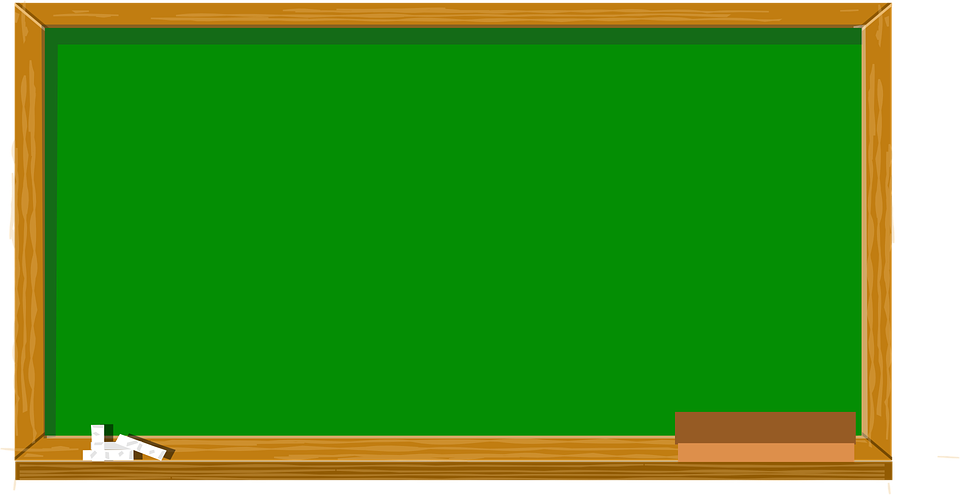 Стаіць у лесе магутны дуб.
Звесіла голле белая
бяроска.
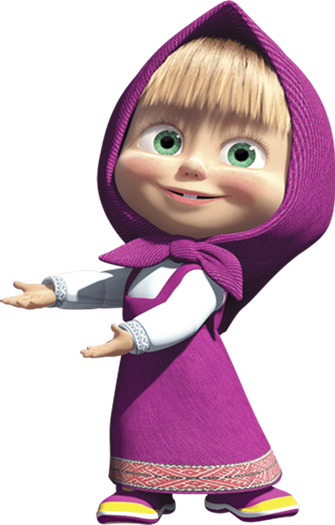 Далей
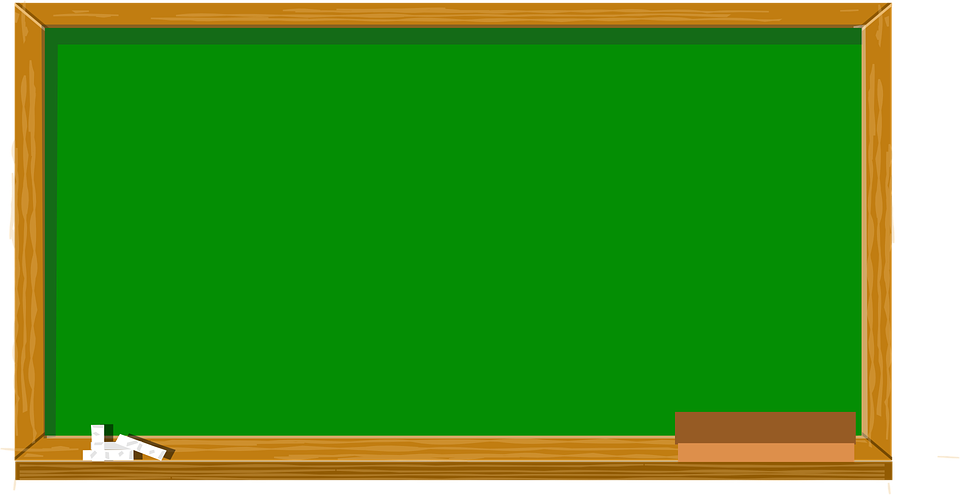 Бібліятэка- гэта
горат
кніх.
Вось тут жывуць казкі.
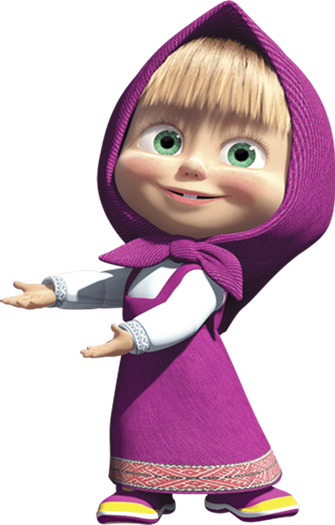 Далей
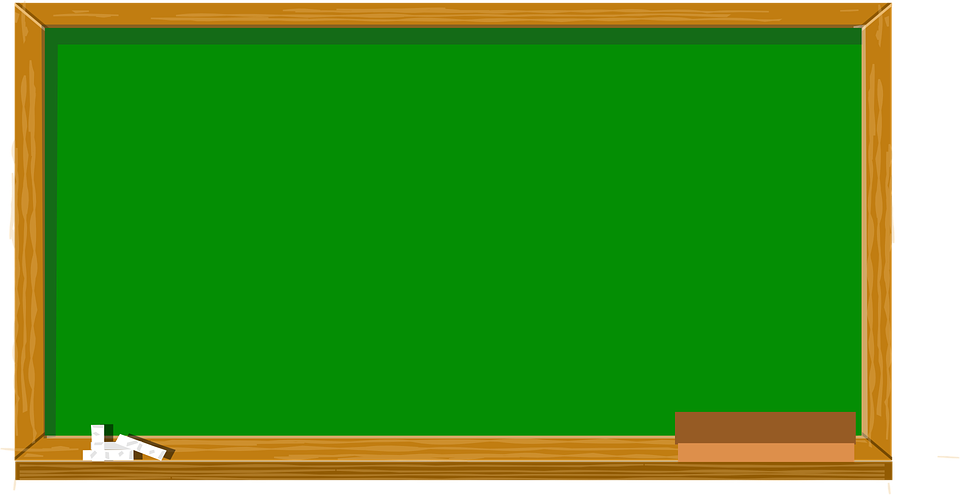 Мінск – сталіца Беларусі.
Гэта вялікі і прыгожы
горат.
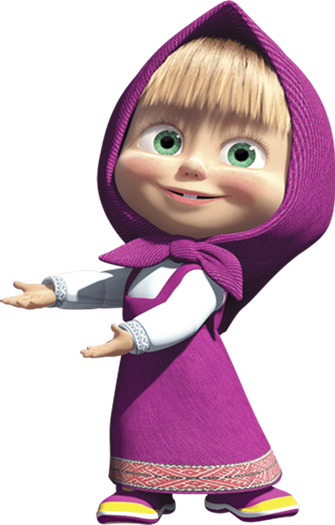 Далей
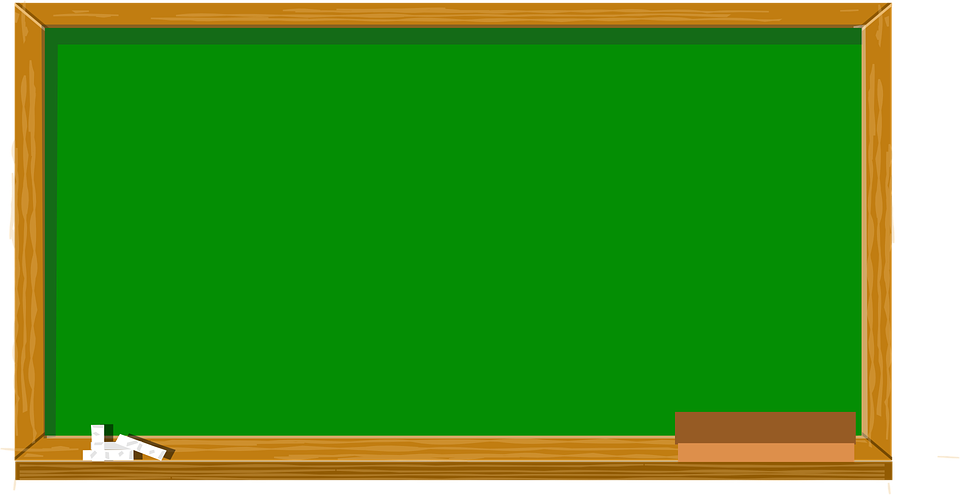 Наступіла восень.
Птужкі
паляцелі ў вырай.
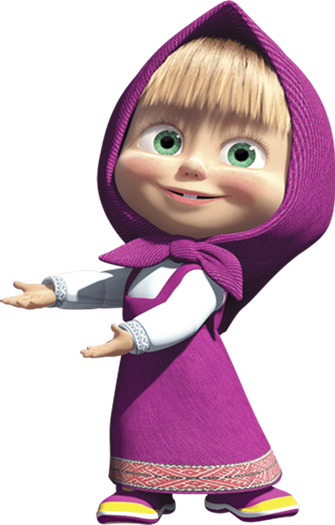 Далей
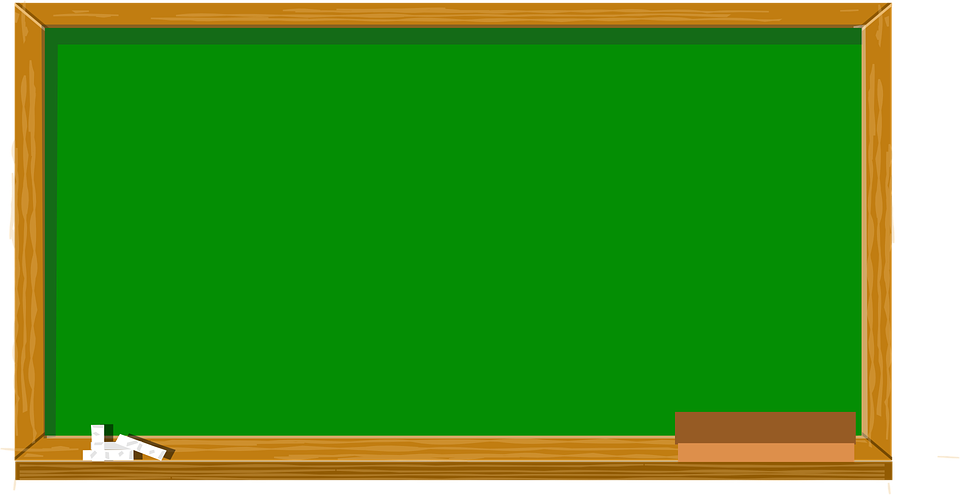 Раніцай  выпаў
снех.
Ніна і Саша выбеглі на двор.
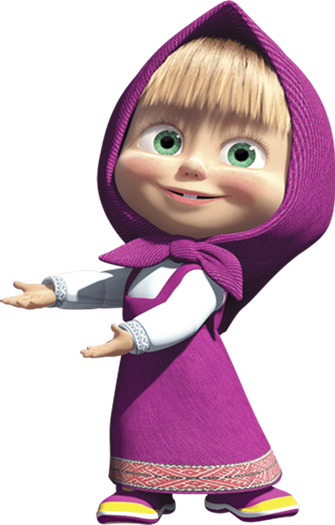 Далей
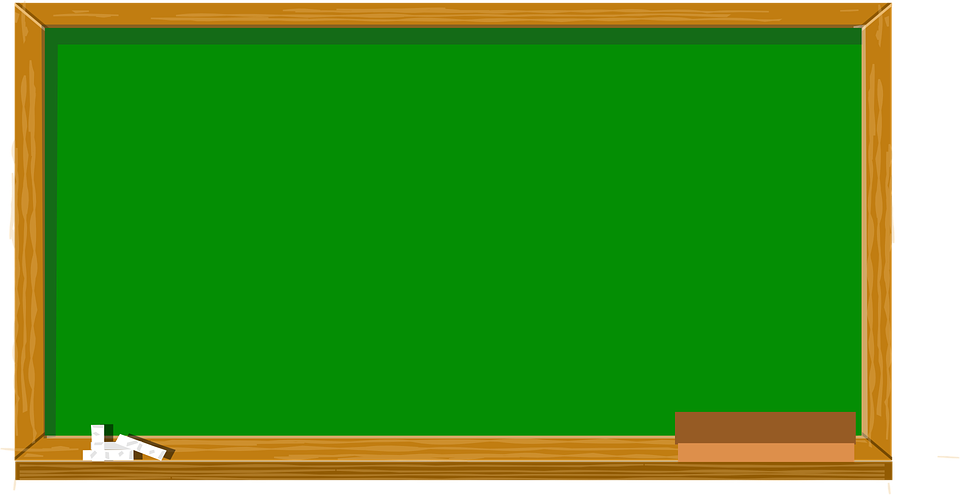 Дзеці  пайшлі  ў
лез.
Як там хораша!
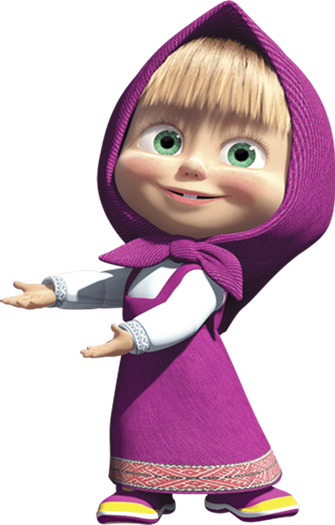 Далей
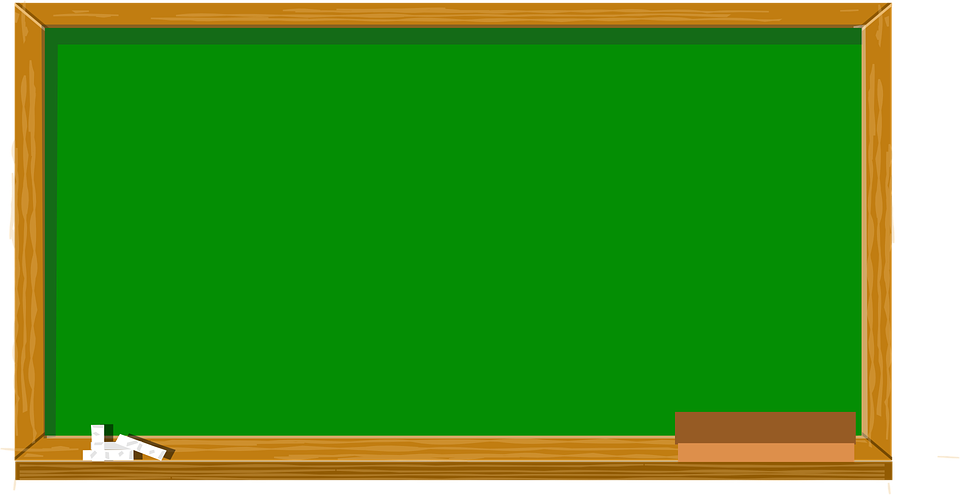 Добра летам на лузе!
Мы часта ходзім на
лух.
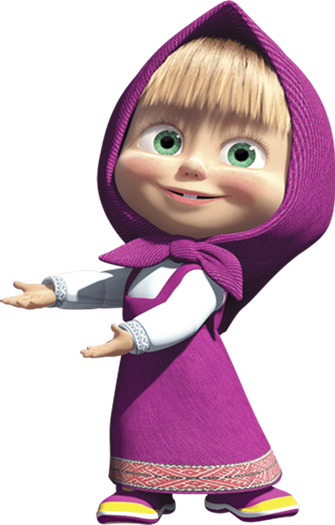 Далей
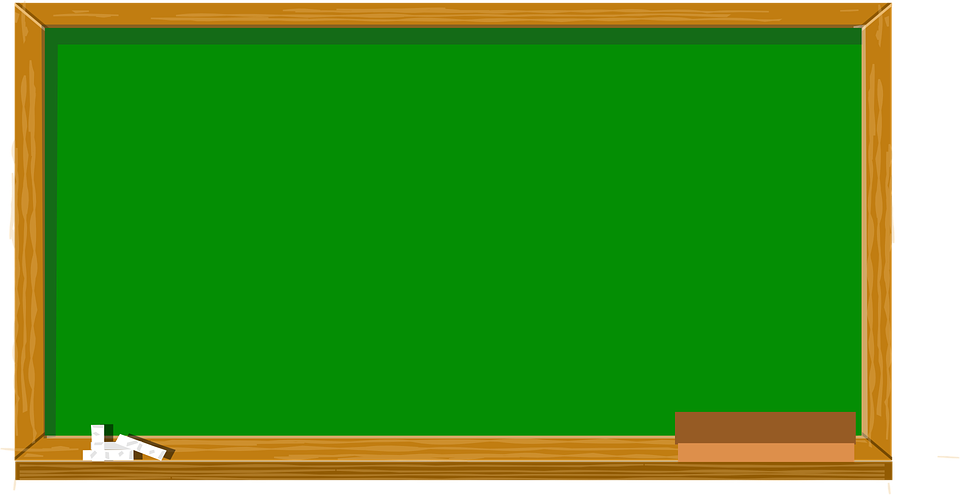 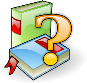 Каля  школы  расла  высокая
бяроска.
Ранняй  вясной  на  ёй   распусціліся  лісточкі.
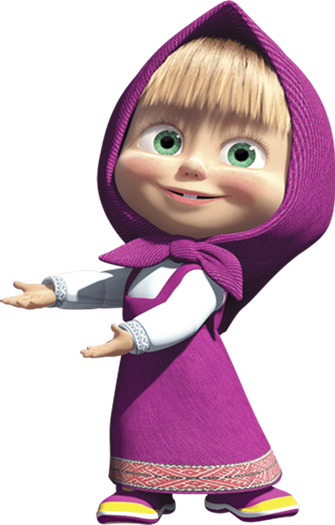 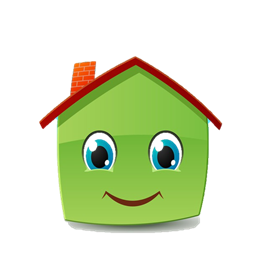 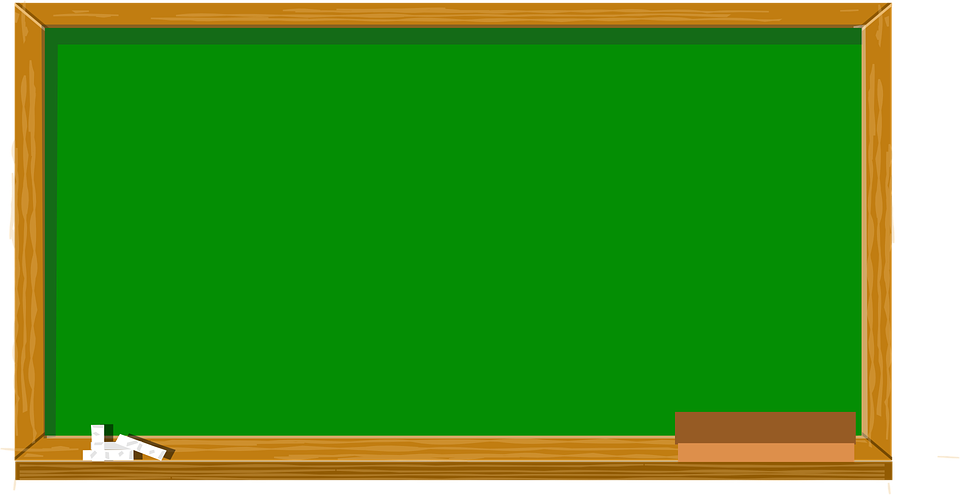 Сне… 
 Маро…          
 Лё…
г
х
/
з
/
с
/
д
т
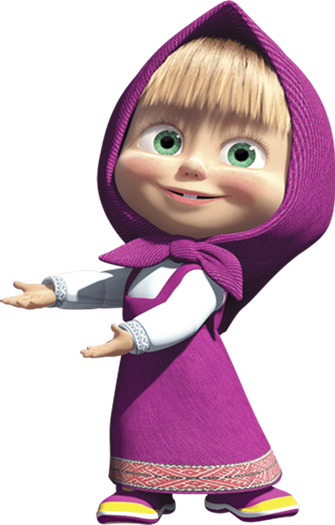 Далей
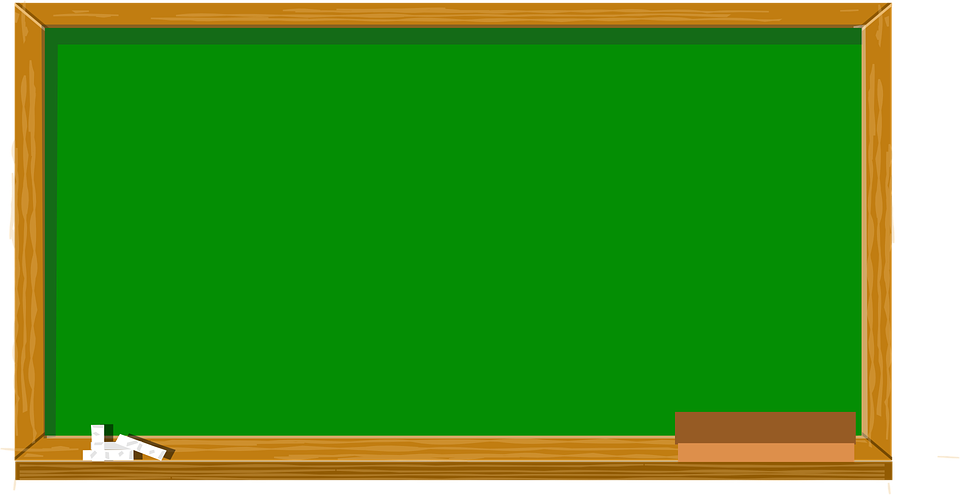 Бяро…ка          
Ду…              
 Кус…
з
/
с
п
/
б
т
д
/
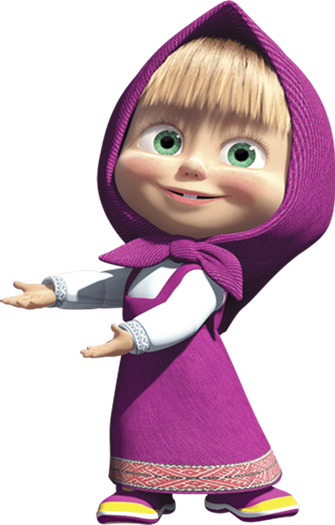 Далей
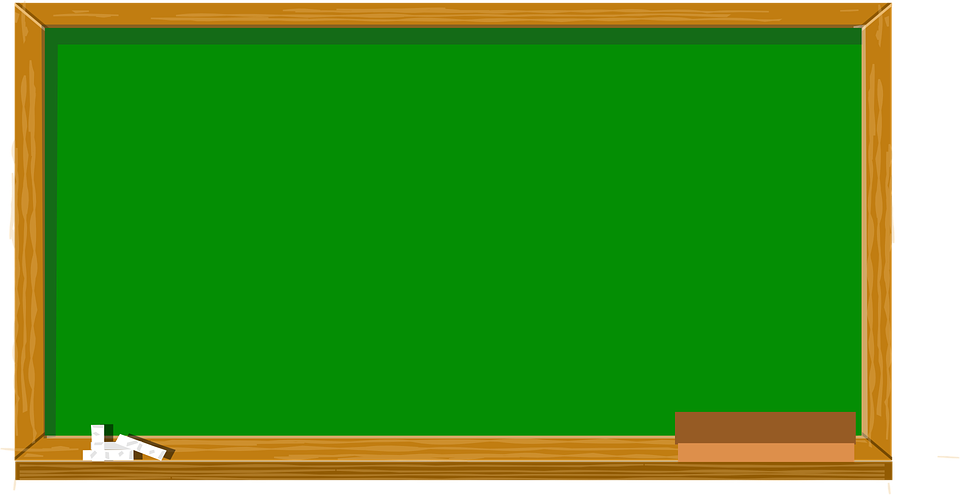 Мё… 
Лу… 
Са…
т
д
/
г
/
х
д
т
/
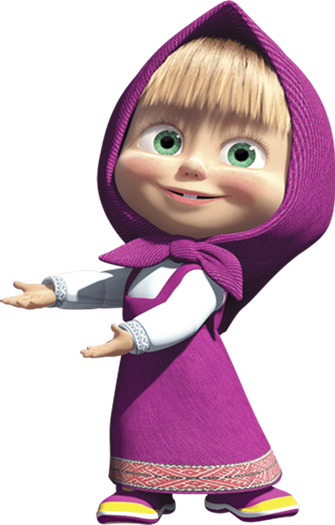 Далей
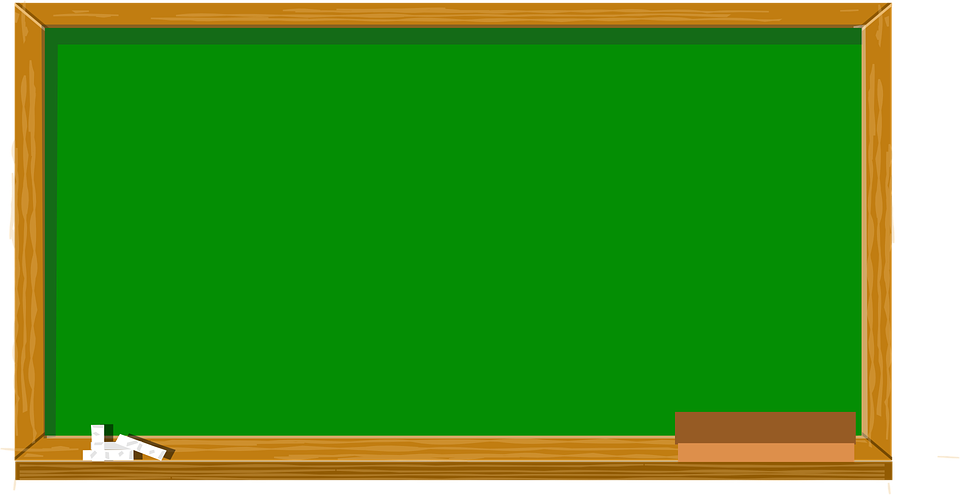 Шакала… 
Піро… 
Хле…
д
т
/
х
г
/
п
б
/
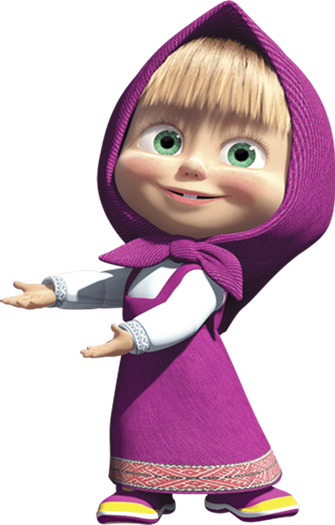 Далей
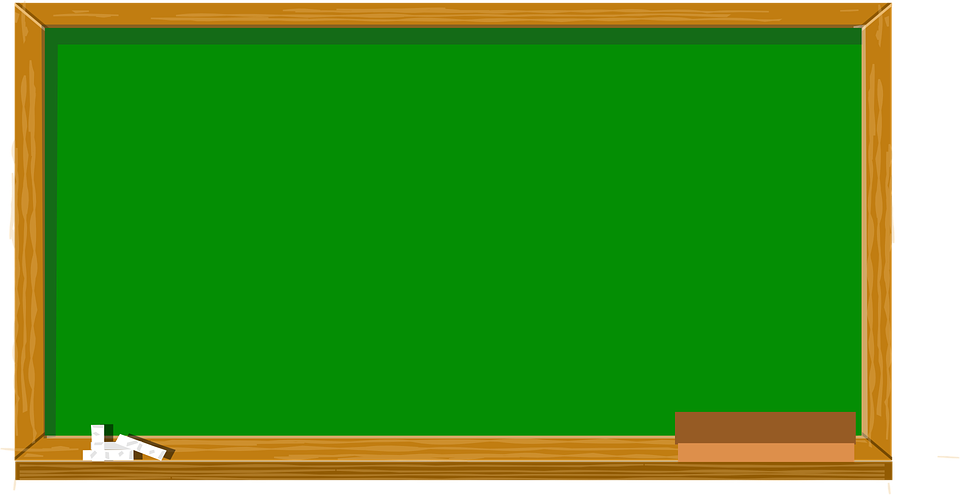 Ба…ка 
Дзе…ка 
Рэ…ка
б
/
п
т
д
/
б
п
/
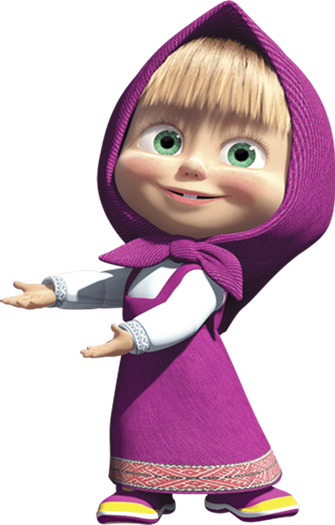 Далей
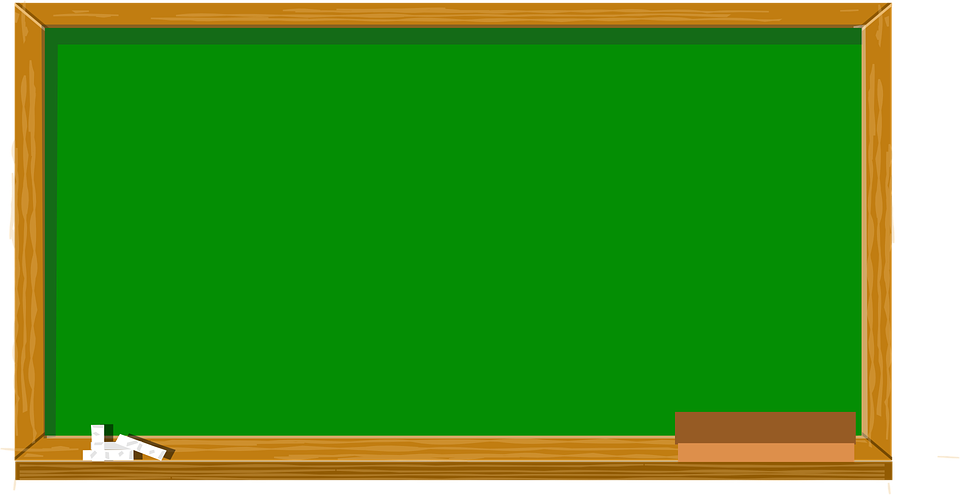 Пту…ка 
 Дзю…ка 
 Вё…ка
/
ш
ж
б
п
/
с
/
з
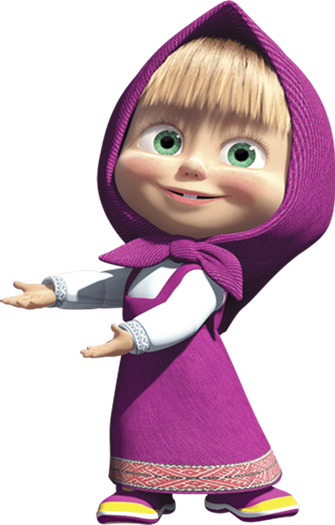 Далей
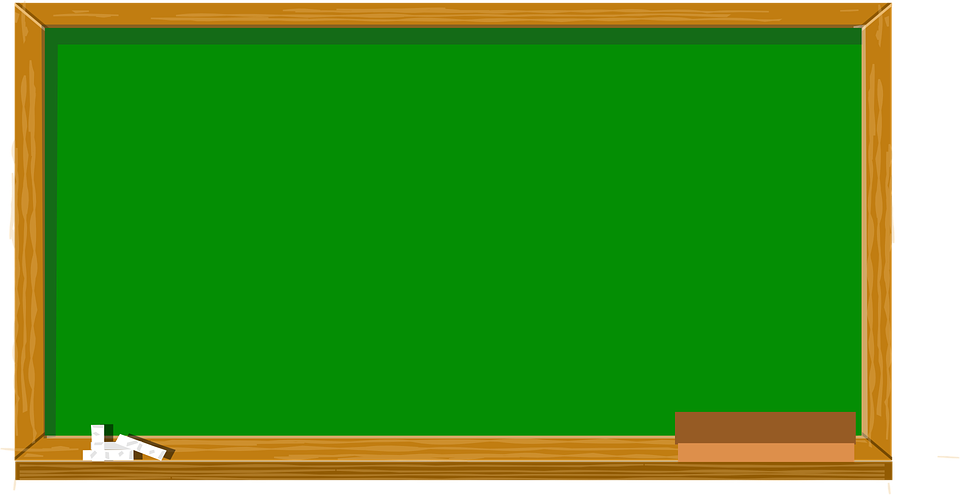 Сало…кі 
 Ні…кі 
Лё…кі
т
д
/
с
з
/
г
х
/
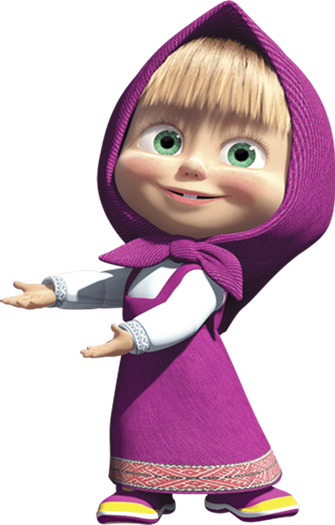 Далей
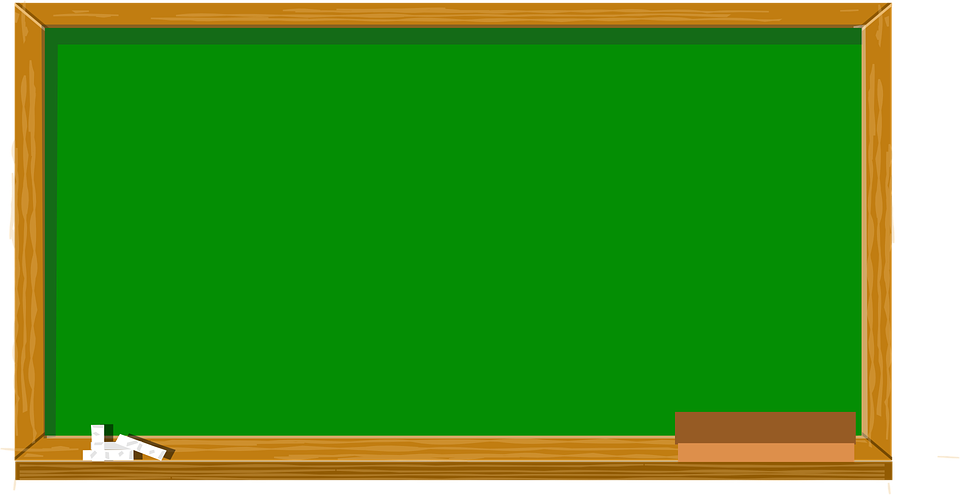 Кні…ка 
Ка…ка 
Зага…ка
ш
ж
/
/
с
з
/
т
д
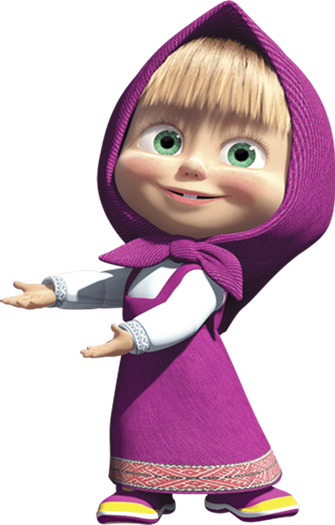 Далей
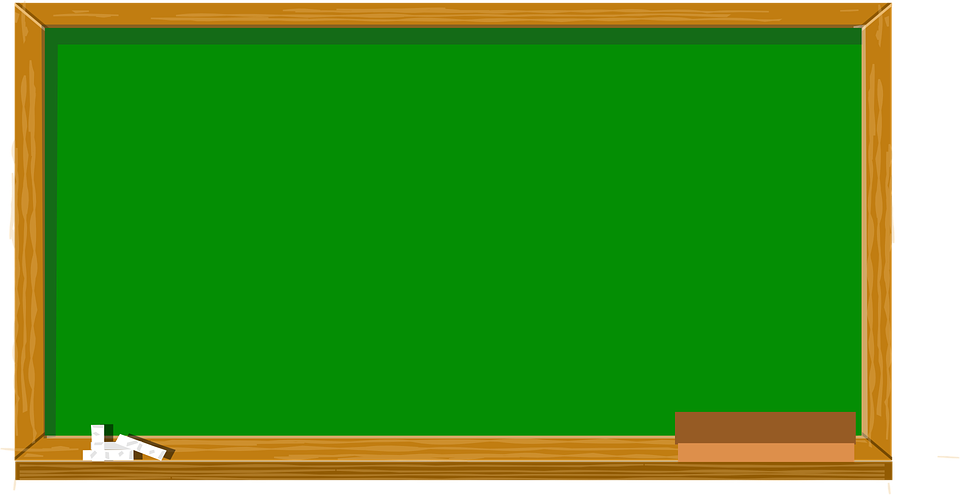 Ша…ка 
 Шу…ка 
 Сту…ка
/
п
б
/
п
б
ш
ж
/
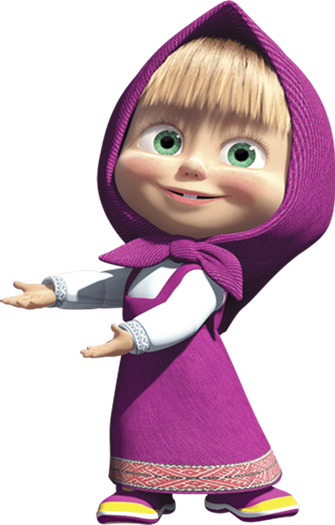 Далей
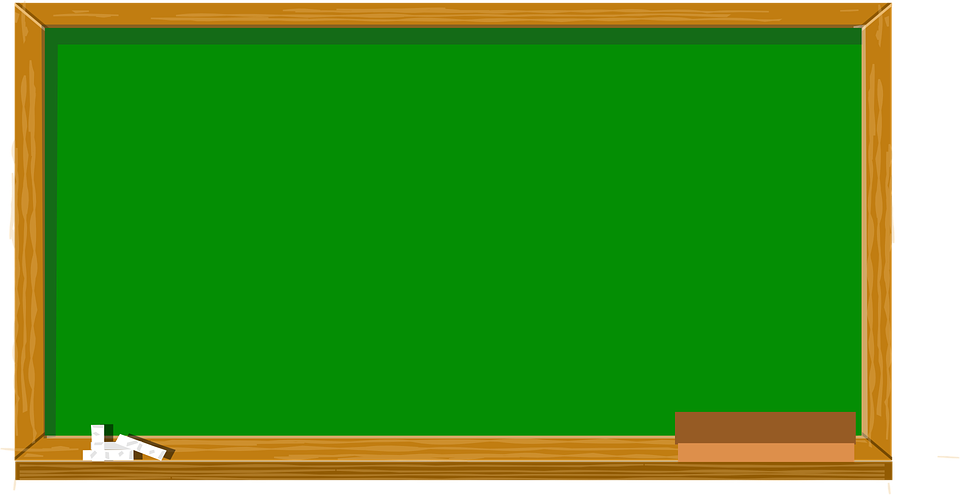 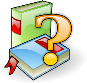 Сце…ка 
 Гры… 
 Сырае…ка
ж
ш
/
п
б
/
ж
/
ш
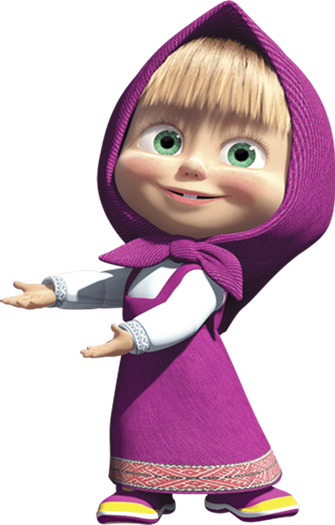 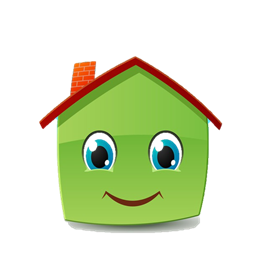 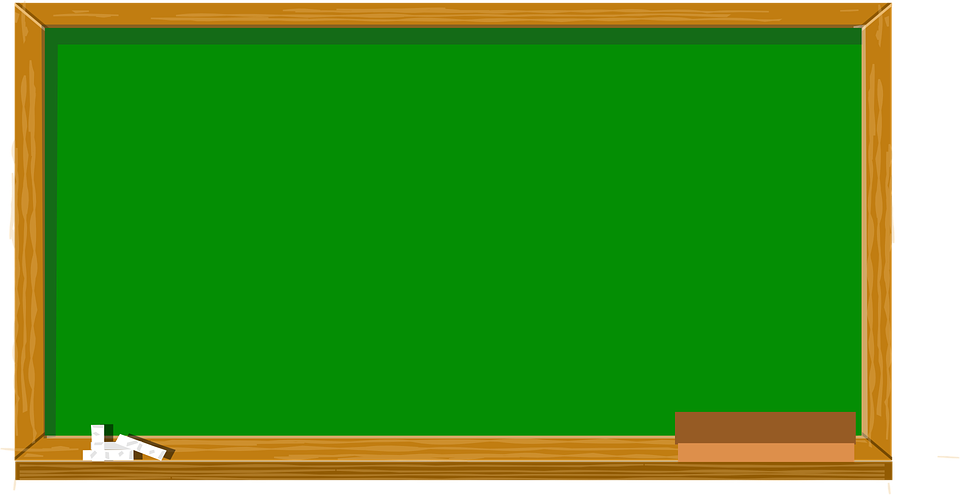 Як даведацца, якой літарай абазначыць на пісьме парны зычны гук у сярэдзіне слова?
Трэба змяніць слова так, каб пасля 
зычнага гука стаяў галосны: 
ду?кі-дубы-дубкі, 
сту?ка- (няма) стужак-стужка.
Далей
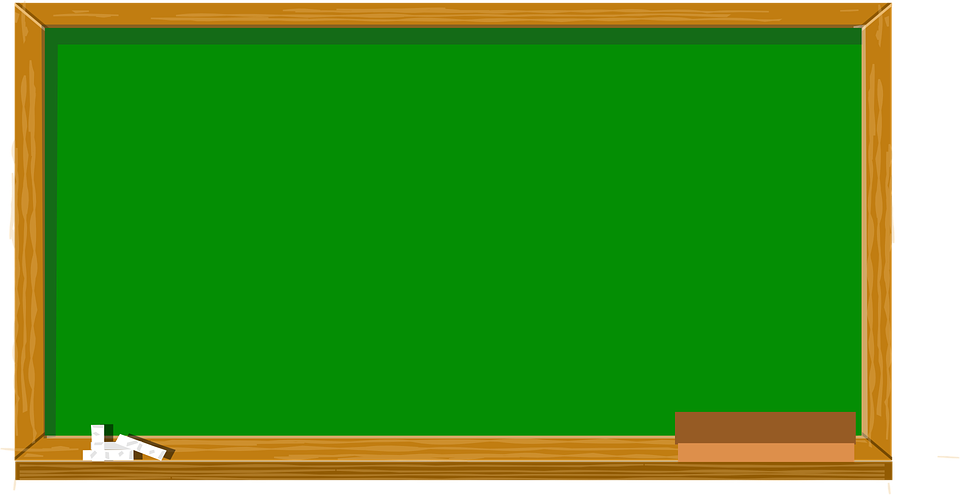 Абазначэнне на пісьме парнага зычнага гука на канцы слова трэба правяраць. 
Для праверкі трэба замяніць слова так, каб пасля зычнага стаяў галосны гук: 
сад-сады, чыж-чыжы.
Далей
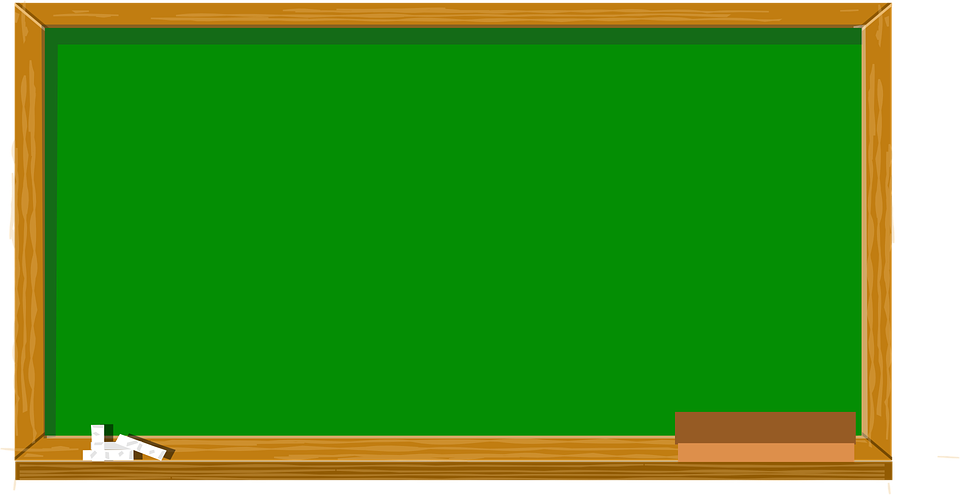 Як праверыць літару парнага зычнага гука на канцы слова?
 1. Калі слова абазначае адзін прадмет,назавіце слова,якое абазначае многа такіх прадметаў:   адзін гры(п)-гры(б)ы-грыб.
 2. Калі слова абазначае многа прадметаў, назавіце слова, якое абазначае адзін такі прадмет: многа бяро(с)-бяро(з)а- многа бяроз.
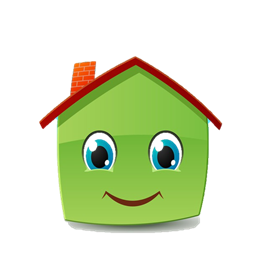